Analýza procesov pri digitalizácii a ochrane kultúrneho a vedeckého dedičstva (aktivita 3.1).(Dôverné)
Dušan Katuščák
Ivo Iossiger
Dôverné!
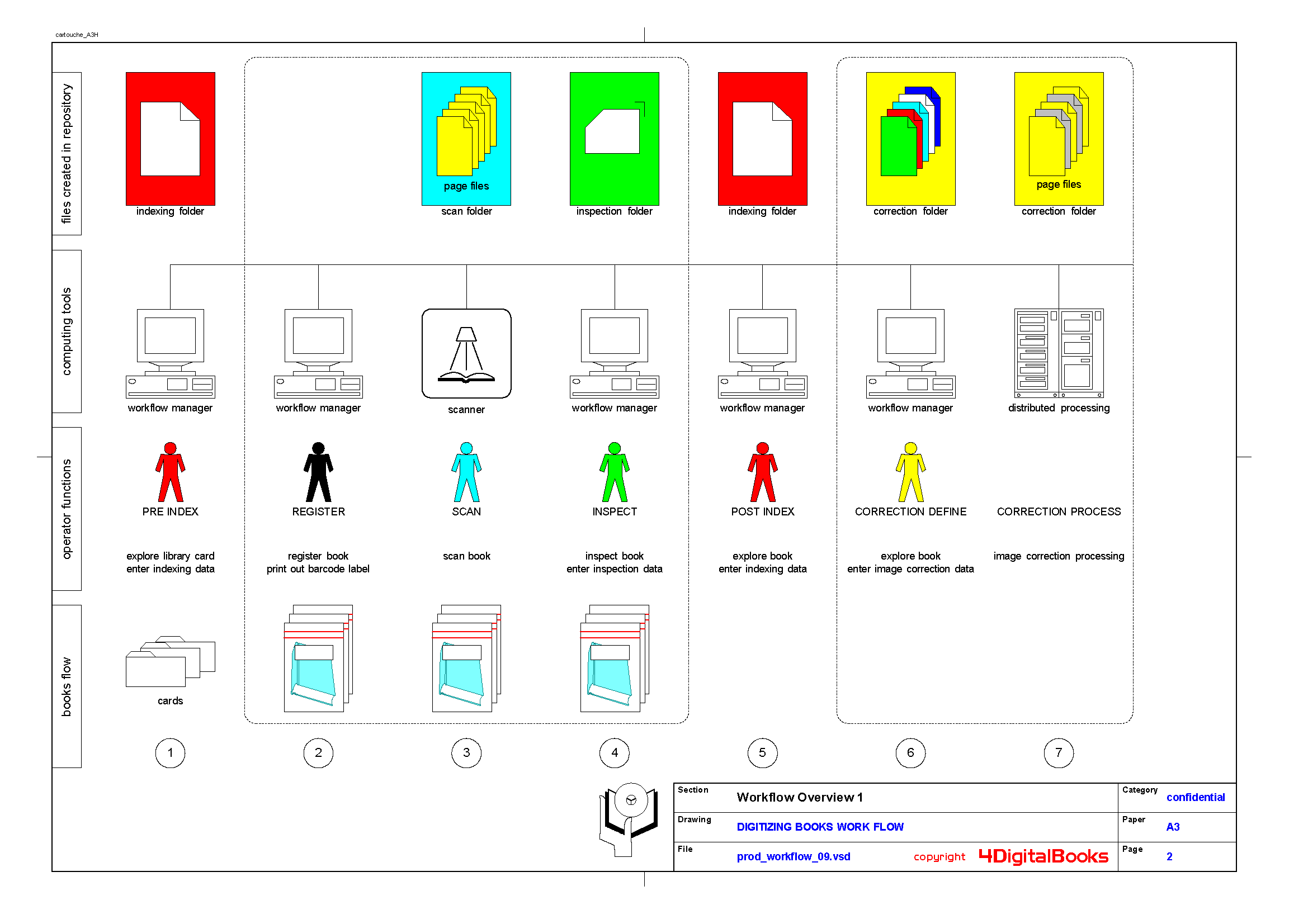 tvorba súborov v úložisku
súbory so stranami
súbory so stranami
adresár so skeno-
vanými obrazmi
adresár 
pre kontrolu
adresár 
pre indexovanie
adresár 
pre opravu
adresár 
pre indexovanie
adresár 
pre opravu
počítačové nástroje
distribuované
spracovanie
manažér 
pracovného toku
manažér 
pracovného toku
manažér 
pracovného toku
manažér 
pracovného toku
manažér 
pracovného toku
skener
funkcie operátorov
PROCES OPRAVY
PRED-INDEXOVANIE
SKENOVANIE
INŠPEKCIA (KONTROLA)
DEFINOVANIE OPRAVY
PO-INDEXOVANIE
REGISTRÁCIA
preskúmanie katalog. lístku
zápis indexačných údajov
preskúmanie knihy
zápis údajov z kontroly
preskúmanie knihy
zápis indexačných údajov
registrácia knihy
tlač čiarového kódu
zoskenovanie knihy
preskúmanie knihy
zápis údajov o oprave obrazu
proces opravy obrazu
tok kníh
katalogizačné lístky
Prehľad pracovného toku 1
Dôverné!
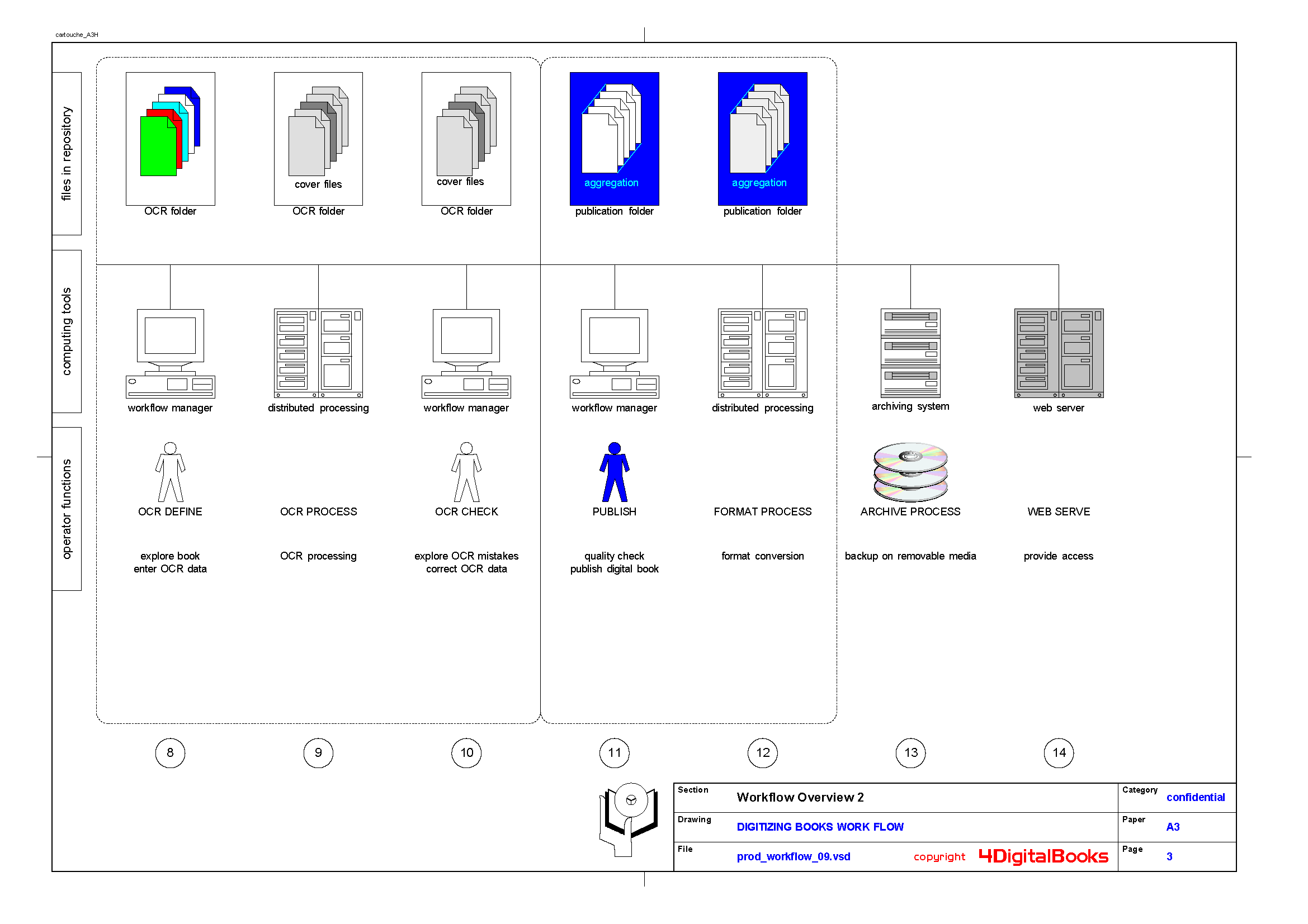 tvorba súborov v úložisku
adresár 
pre OCR
adresár 
pre OCR
adresár 
pre OCR
adresár 
pre publikovanie
adresár 
pre publikovanie
počítačové nástroje
systém 
na archiváciu
distribuované
spracovanie
distribuované
spracovanie
webový server
manažér 
pracovného toku
manažér 
pracovného toku
manažér 
pracovného toku
funkcie operátorov
PROCES OCR
PROCES FORMÁTOVANIA
DEFINOVANIE OCR
PUBLIKOVANIE
PROCES ARCHIVÁCIE
WEB SERVER
KONTROLA OCR
sprístupnenie
kontrola kvality
publikovanie digitálnej knihy
zálohovanie na prenosných médiách
preskúmanie knihy
zápis údajov z OCR
preskúmanie chýb OCR
oprava údajov z OCR
konverzia formátu
proces OCR
Prehľad pracovného toku 2
Dôverné!
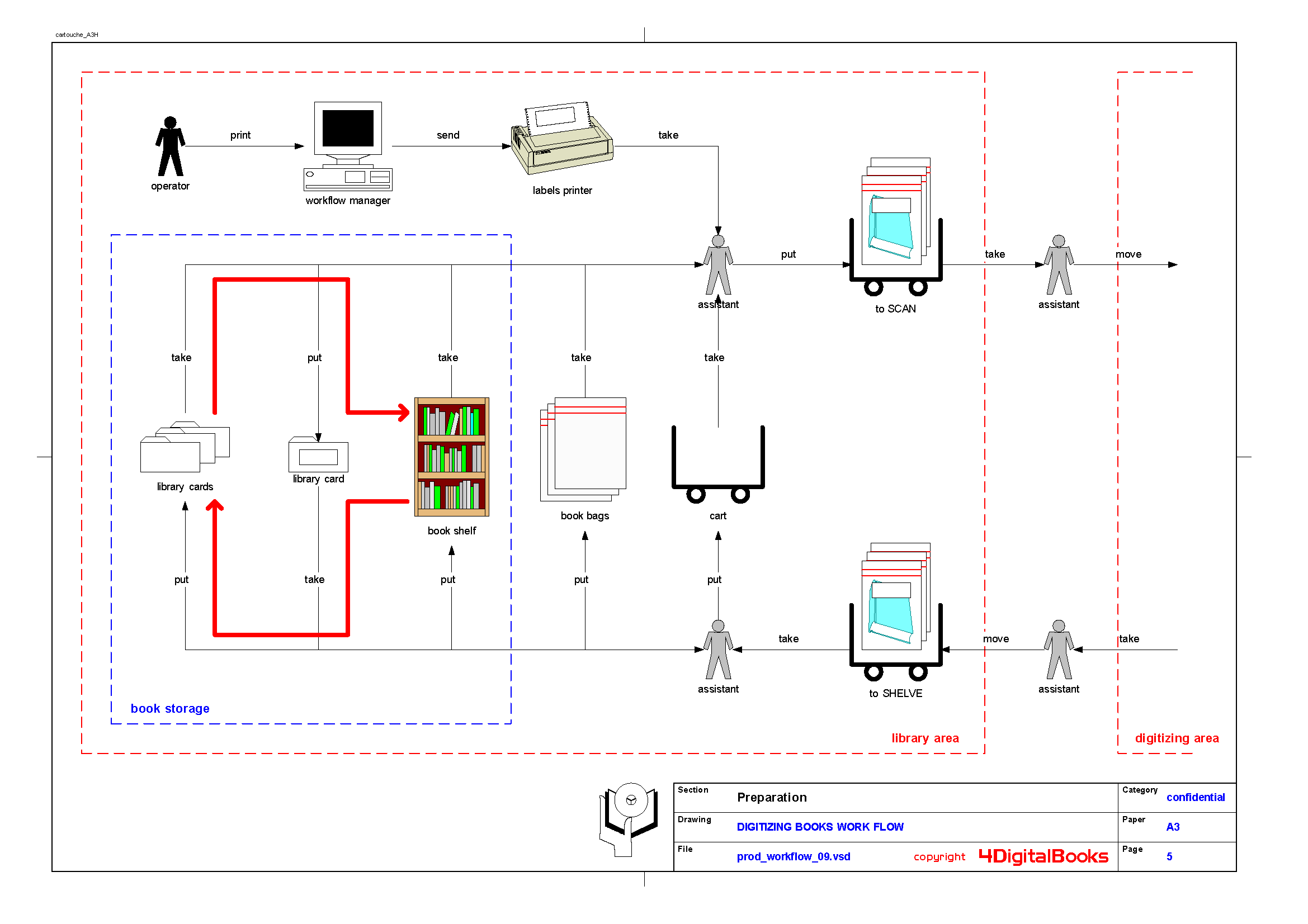 tlačiť
poslať
zobrať
operátor
tlačiareň štítkov
manažér pracovného toku
presunúť
zobrať
vložiť
asistent
asistent
na SKENOVANIE
zobrať
zobrať
dať
zobrať
dať
zobrať
katalog. lístok
katalog. lístky
vrecká na knihy
vozík
knižný regál
dať
zobrať
dať
dať
dať
zobrať
presunúť
zobrať
asistent
do REGÁLU
asistent
uskladnenie kníh
digitalizačný priestor
priestory knižnice
Príprava
Dôverné!
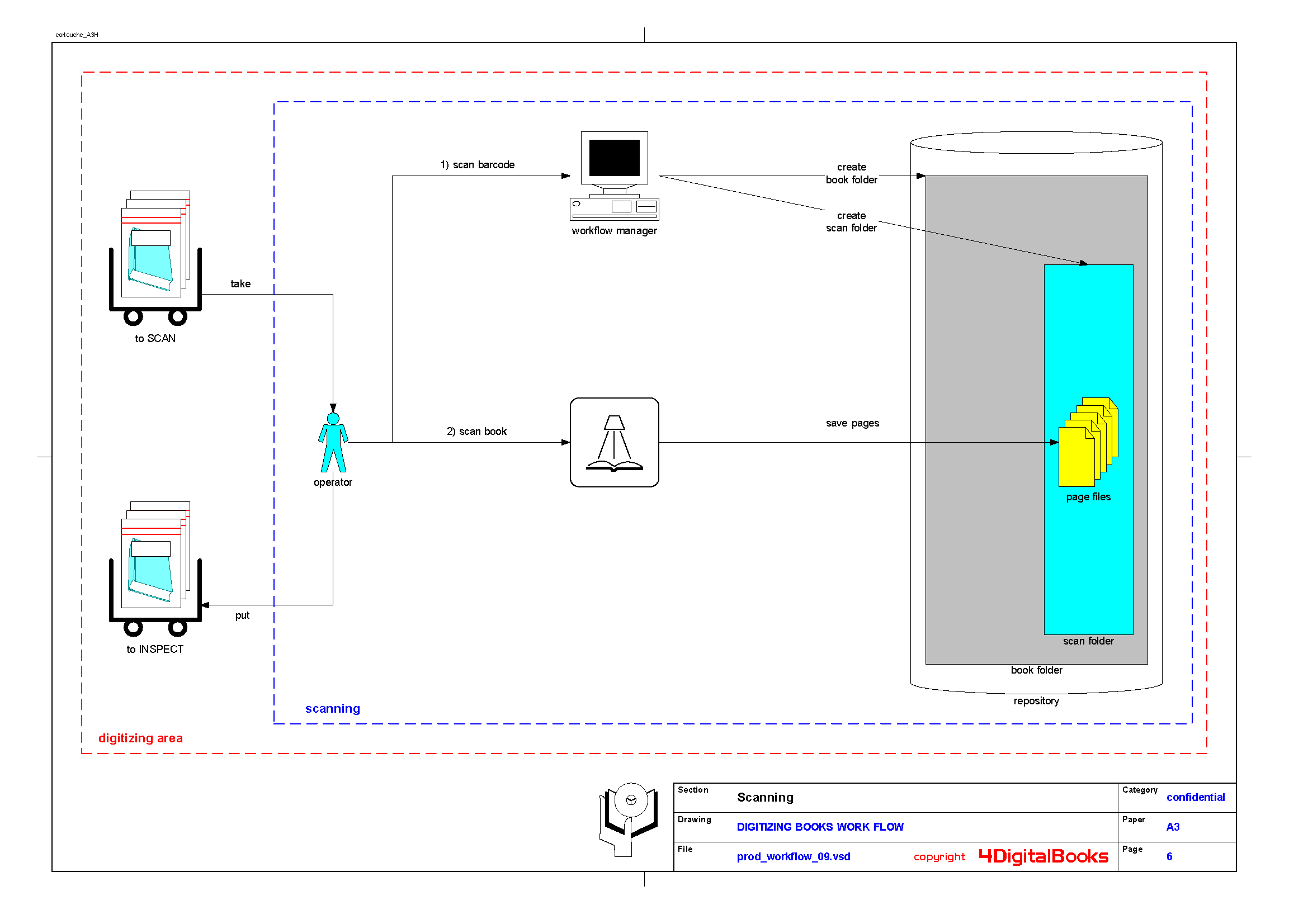 1) zosnímať čiarový kód
vytvoriť adresár pre knihu
vytvoriť adresár pre skenované obrazy
manažér pracovného toku
zobrať
na SKENOVANIE
uložiť strany
2) zoskenovať knihu
operátor
súbory so stranami
dať
adresár so skenovanými obrazmi
na KONTROLU
adresár s knihou
úložisko
skenovanie
digitalizačný priestor
Skenovanie
Dôverné!
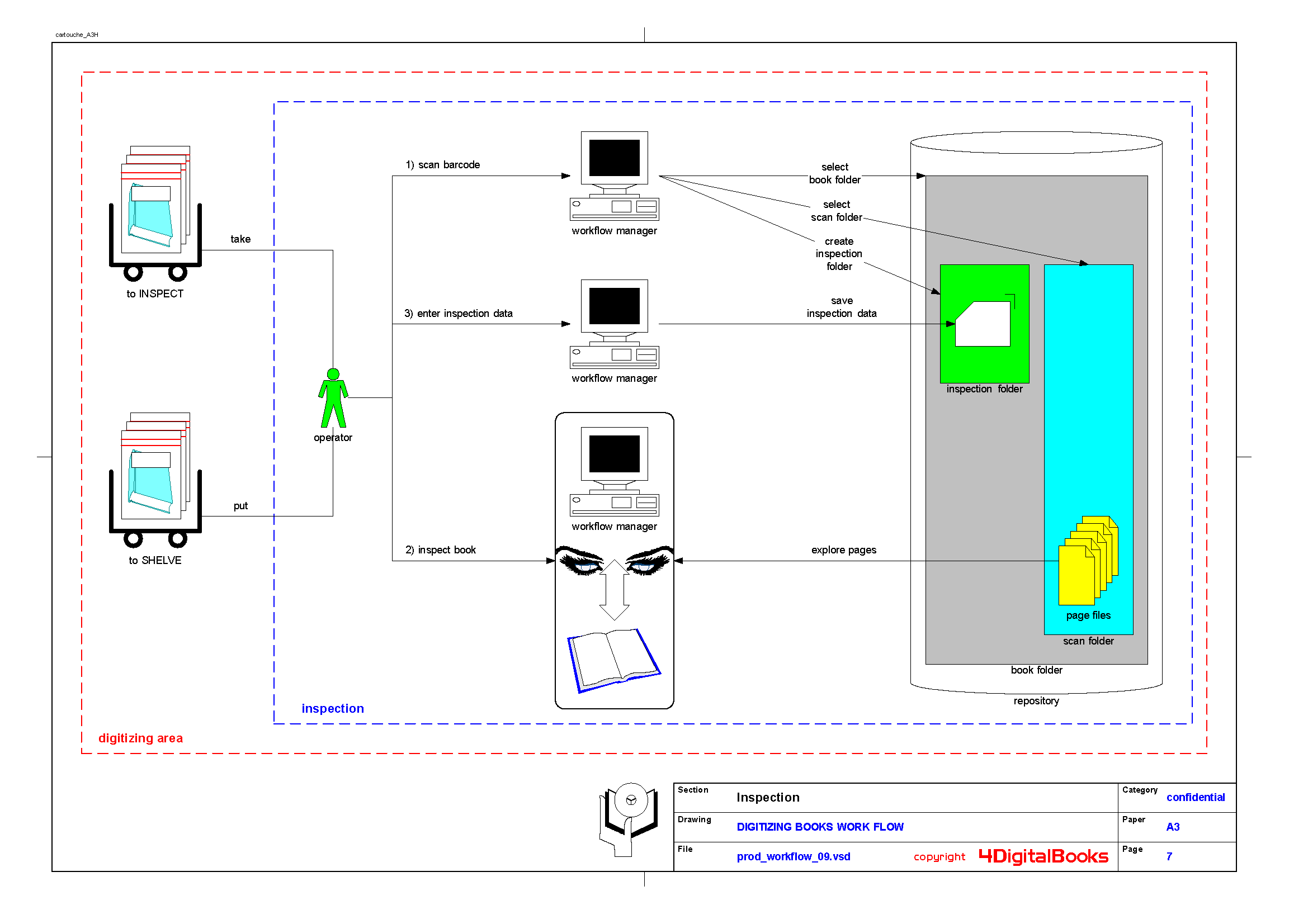 vybrať adresár pre knihu
1) zosnímať čiarový kód
vybrať adresár pre skenované obrazy
manažér pracovného toku
zobrať
vytvoriť adresár pre kontrolu
na KONTROLU
uložiť údaje 
z kontroly
3) zapísať údaje z kontroly
manažér pracovného toku
adresár 
pre kontrolu
operátor
dať
manažér pracovného 
toku
2) skontrolovať knihu
preskúmať strany
do REGÁLU
súbory so stranami
adresár so skenovanými obrazmi
adresár s knihou
úložisko
kontrola
digitalizačný priestor
Kontrola
Dôverné!
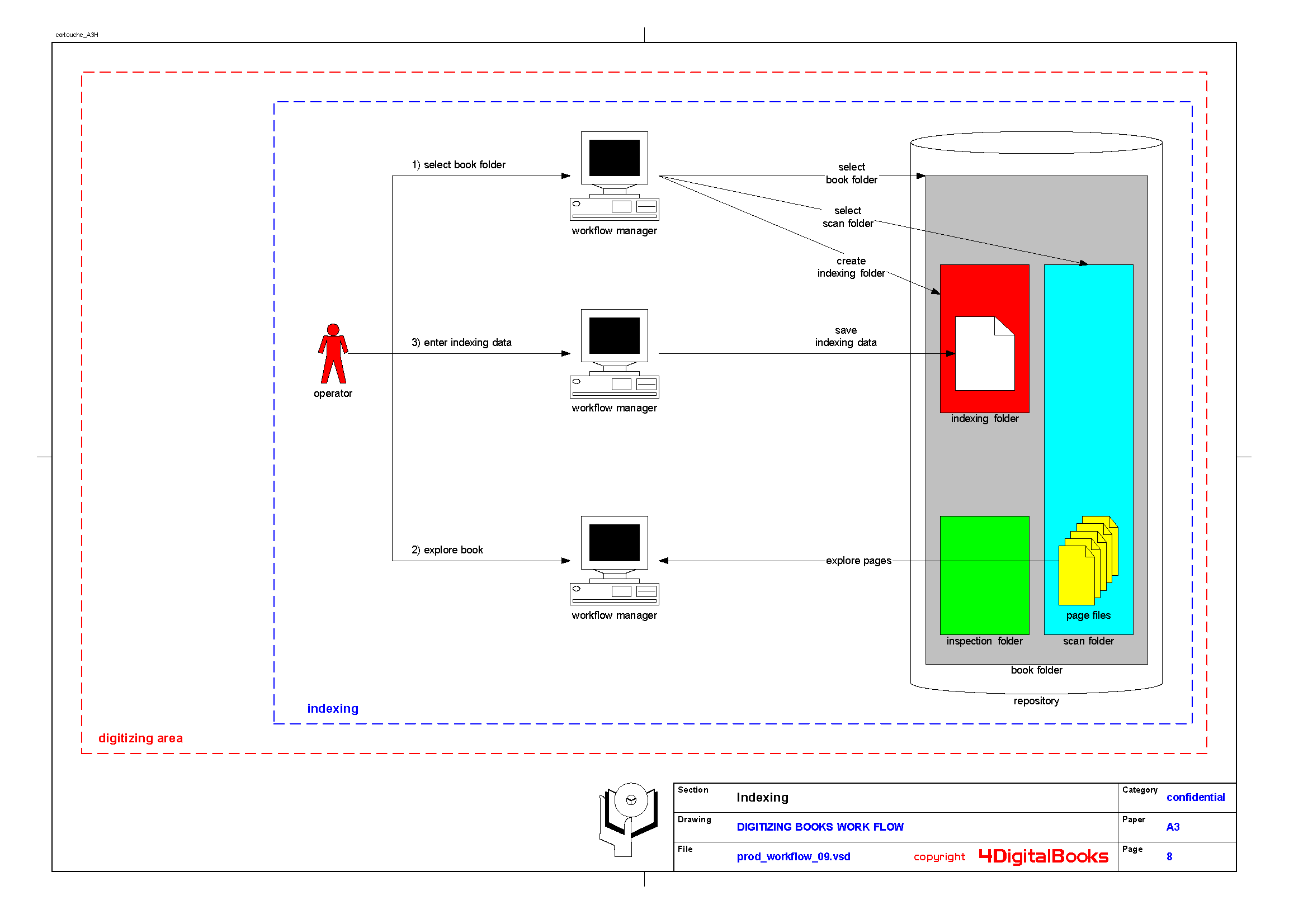 vybrať adresár pre knihu
1) vybrať adresár s knihou
vybrať adresár pre skenované obrazy
manažér pracovného toku
vytvoriť adresár pre indexovanie
uložiť údaje 
z indexovania
3) zapísať údaje z indexovania
operátor
manažér pracovného toku
adresár 
pre indexovanie
2) preskúmať knihu
preskúmať strany
súbory so stranami
manažér pracovného toku
adresár 
pre kontrolu
adresár so skeno-
vanými obrazmi
adresár s knihou
úložisko
indexovanie
digitalizačný priestor
Indexovanie
Dôverné!
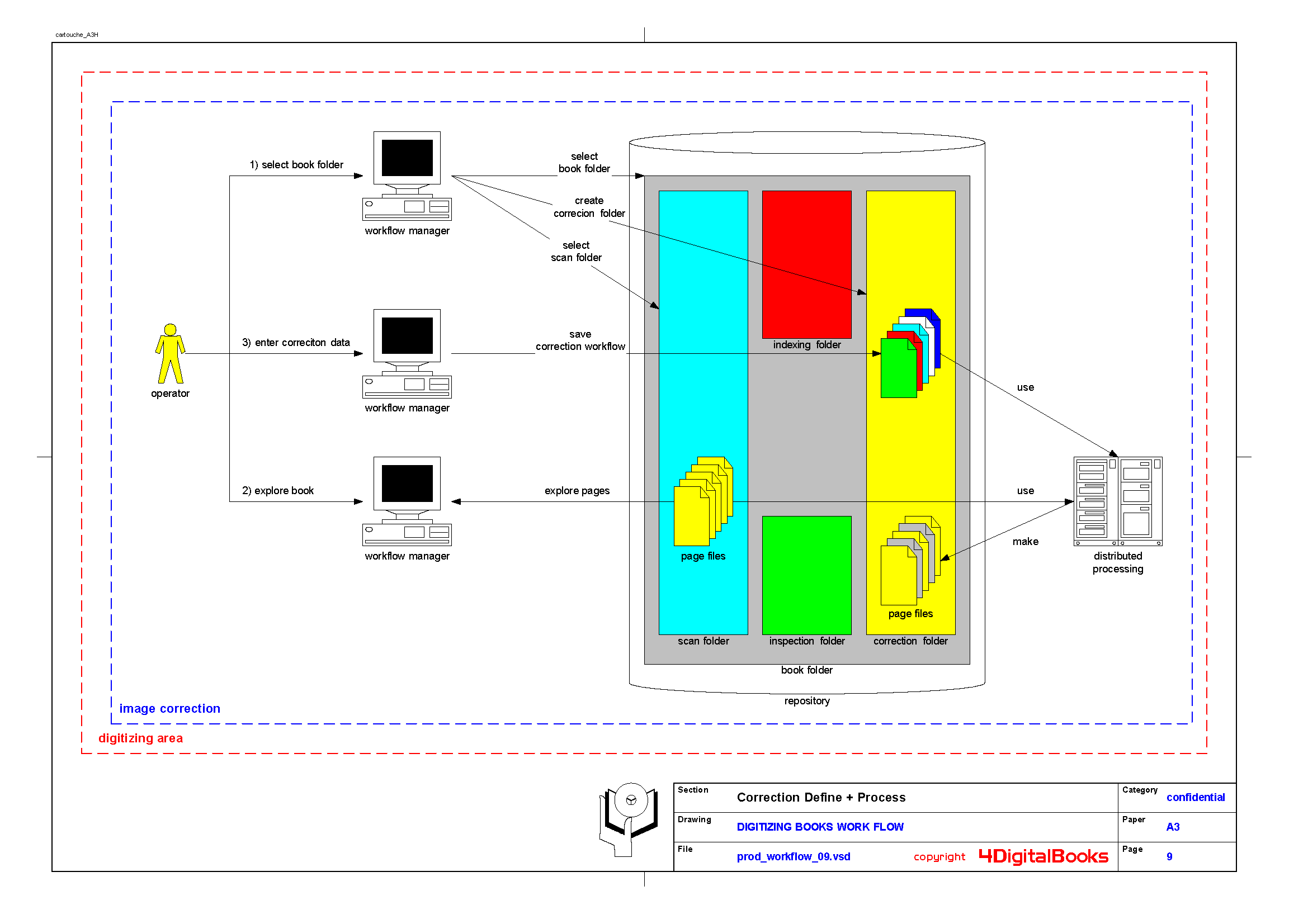 vybrať adresár pre knihu
1) zvoliť adresár s knihou
vytvoriť adresár pre opravu
manažér pracovného toku
vybrať adresár so skenovanými obrazmi
adresár 
pre indexovanie
uložiť pracovný 
tok s opravou
3) zapísať údaje z opravy
použiť
operátor
manažér pracovného toku
2) preskúmať knihu
preskúmať strany
použiť
vytvoriť
manažér pracovného 
toku
súbory so stranami
distribuované spracovanie
súbory so stranami
adresár 
pre kontrolu
adresár so skeno-
vanými obrazmi
adresár 
pre opravu
adresár s knihou
úložisko
oprava obrazu
digitalizačný priestor
Oprava a spracovanie
Dôverné!
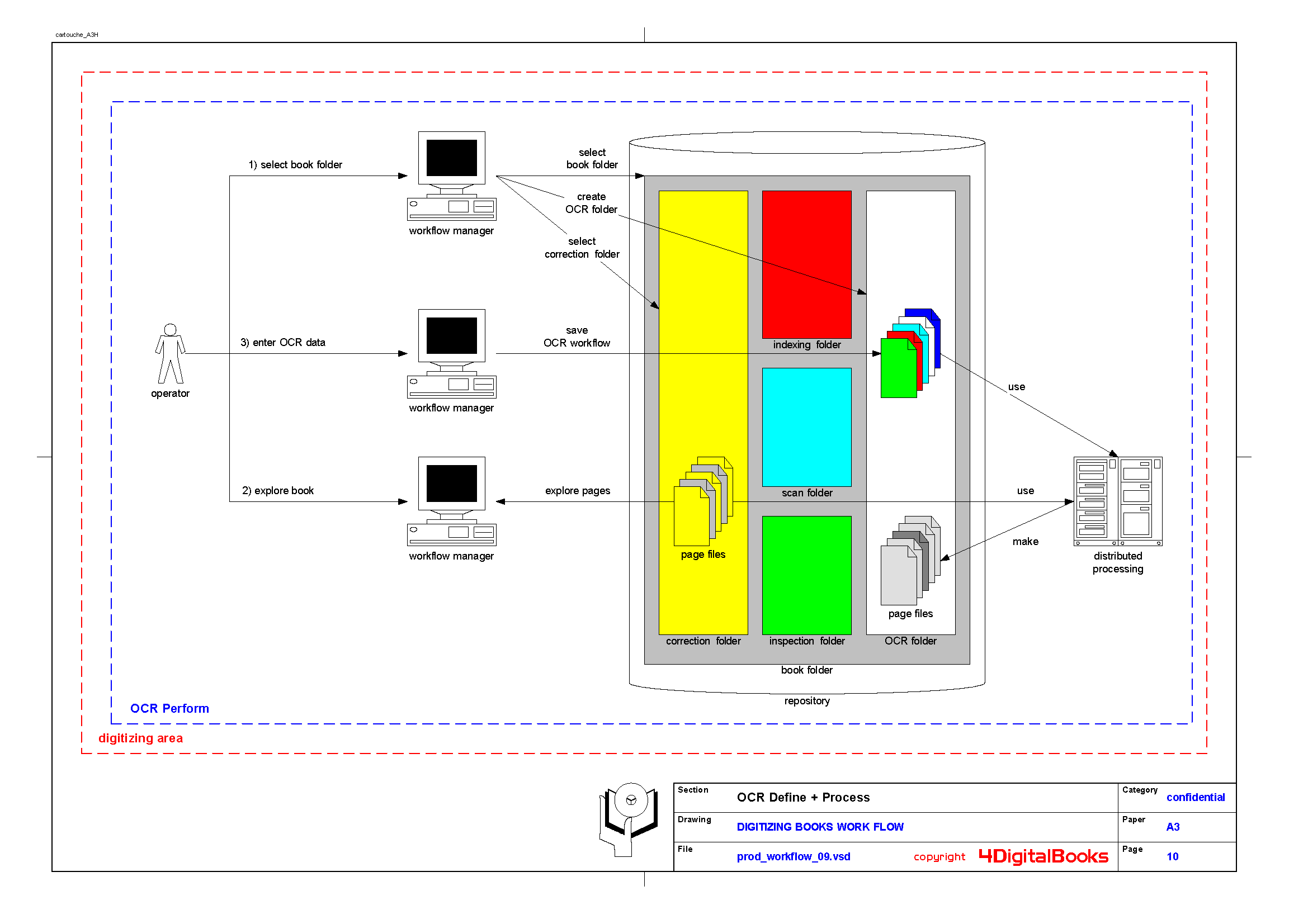 vybrať adresár pre knihu
1) zvoliť adresár s knihou
vytvoriť adresár pre OCR
manažér pracovného toku
vybrať adresár s opravou
adresár 
pre indexovanie
uložiť pracovný 
tok s OCR
3) zapísať údaje z OCR
použiť
operátor
manažér pracovného toku
adresár so skeno-
vanými obrazmi
2) preskúmať knihu
preskúmať strany
použiť
vytvoriť
manažér pracovného 
toku
súbory so stranami
distribuované spracovanie
súbory so stranami
adresár 
pre kontrolu
adresár 
pre opravu
adresár 
pre OCR
adresár s knihou
úložisko
vykonanie OCR
digitalizačný priestor
Optické rozpoznanie znakov (OCR) a spracovanie
Dôverné!
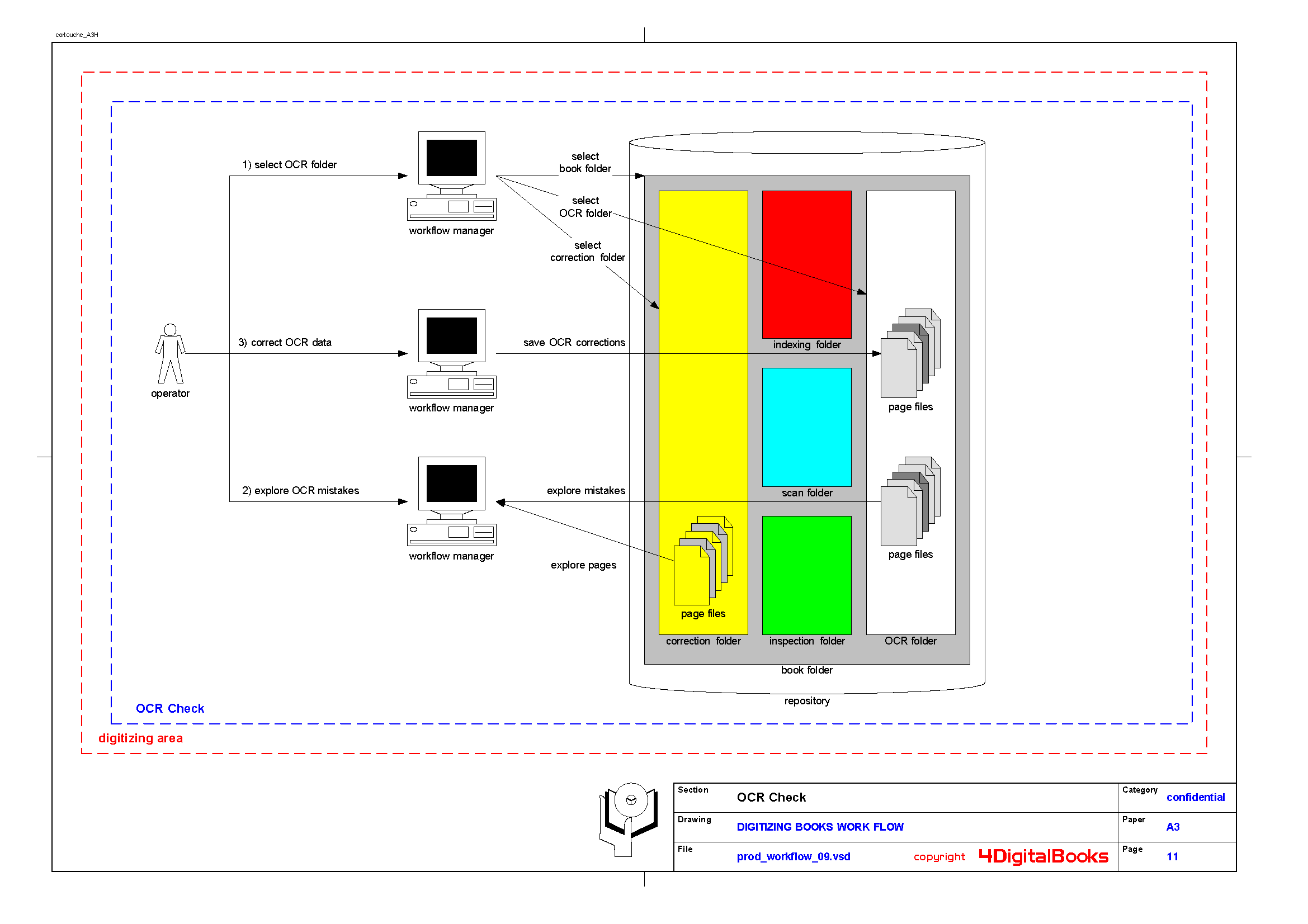 vybrať adresár pre knihu
1) zvoliť adresár s OCR
vytvoriť adresár pre OCR
manažér pracovného toku
vybrať adresár s opravou
adresár 
pre indexovanie
3) opraviť údaje z OCR
uložiť opravy OCR
operátor
manažér pracovného toku
súbory so stranami
adresár so skeno-
vanými obrazmi
2) preskúmať chyby OCR
preskúmať chyby
manažér pracovného 
toku
súbory so stranami
preskúmať strany
súbory so stranami
adresár 
pre kontrolu
adresár 
pre opravu
adresár 
pre OCR
adresár s knihou
úložisko
kontrola OCR
digitalizačný priestor
Kontrola 
po OCR
Kontrola OCR
Dôverné!
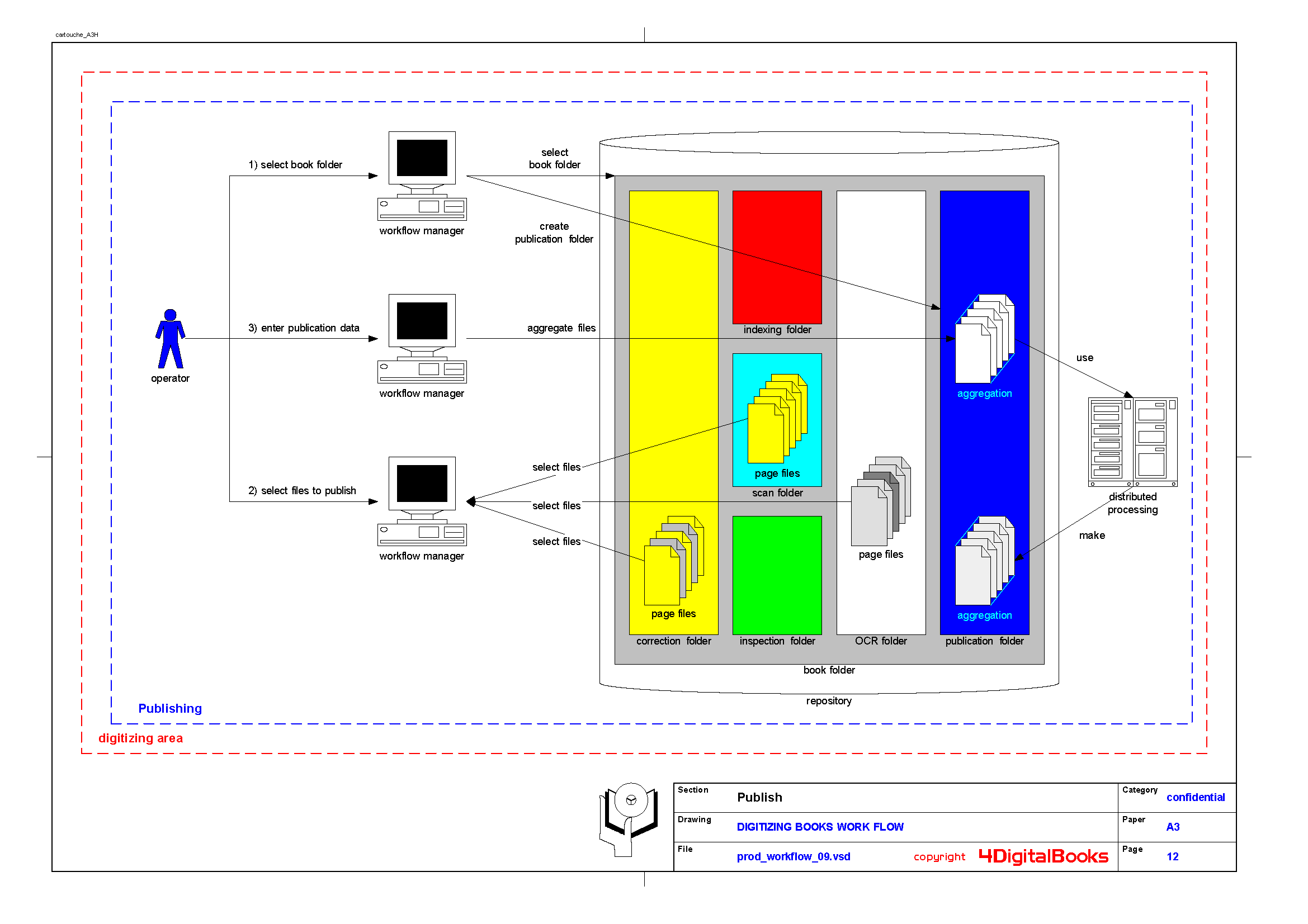 vybrať adresár 
s knihou
1) zvoliť adresár s OCR
vytvoriť adresár pre publikovanie
manažér pracovného toku
3) zapísať údaje o publikovaní
adresár 
pre indexovanie
agregácia súborov
použiť
súbory so stranami
operátor
manažér pracovného toku
agregácia
vybrať súbory
adresár so skeno-
vanými obrazmi
2) preskúmať chyby OCR
distribuované spracovanie
vybrať súbory
vytvoriť
vybrať súbory
súbory so stranami
manažér pracovného 
toku
súbory so stranami
agregácia
adresár 
pre kontrolu
adresár 
pre opravu
adresár 
pre OCR
adresár 
pre publikovanie
adresár s knihou
úložisko
publikovanie
digitalizačný priestor
Publikovanie
Dôverné!
Varianty pracovných tokov
Dôverné!
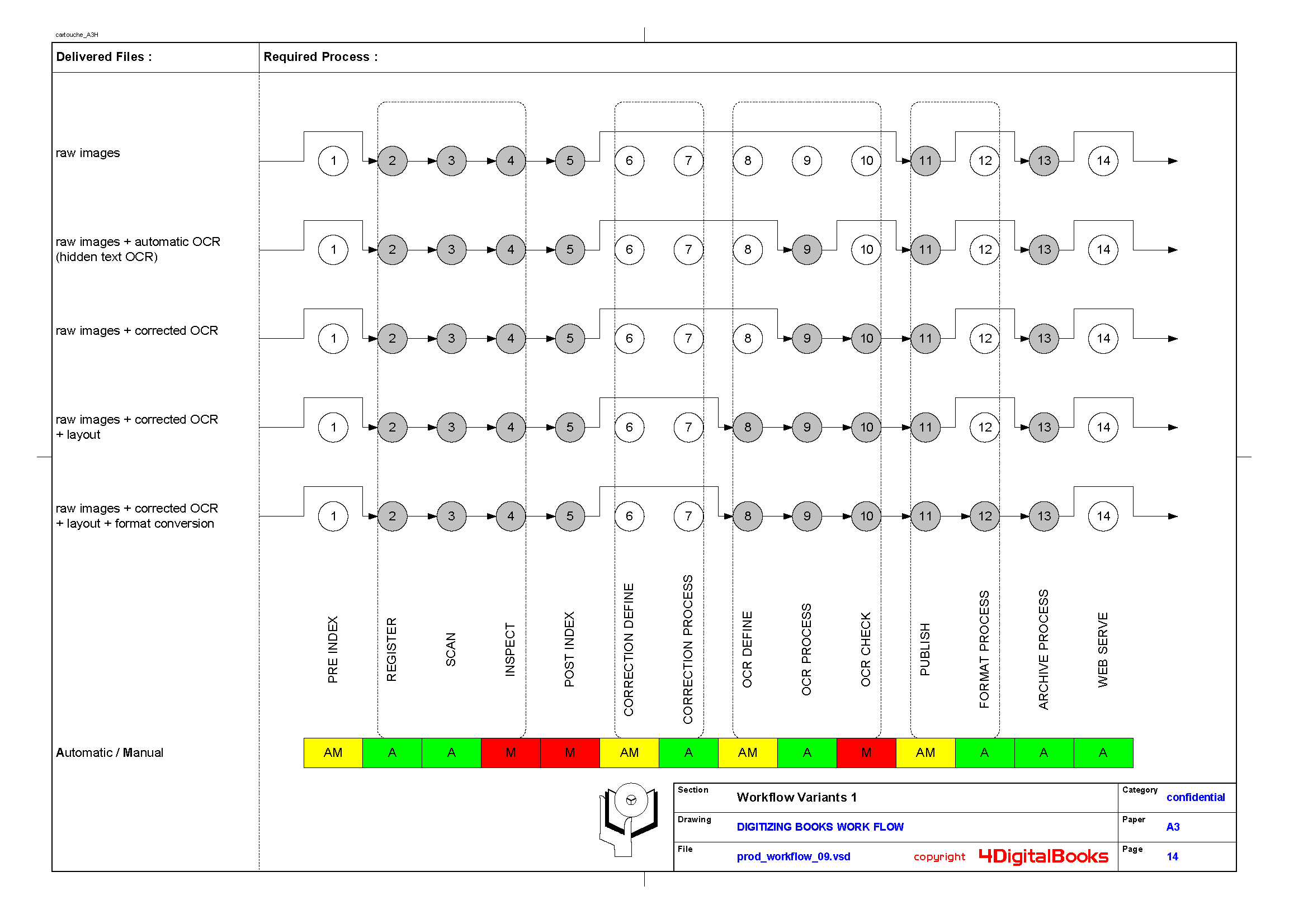 Doručené súbory:
Požadovaný proces:
prvotné obrazy
prvotné obrazy + automatické OCR
OCR so skrytým textom
prvotné obrazy + opravené OCR
prvotné obrazy + opravené OCR
+ rozloženie
prvotné obrazy + opravené OCR
+ rozloženie + konverzia formátu
INŠPEKCIA (KONTROLA)
PUBLIKOVANIE
DEFINOVANIE OPRAVY
PROCES OPRAVY
DEFINOVANIE OCR
PROCES OCR
KONTROLA OCR
PROCES FORMÁTOVANIA
PROCES AECHIVÁCIE
WEB SERVER
PRED-INDEXOVANIE
REGISTRÁCIA
SKENOVANIE
PO-INDEXOVANIE
Automatizovaný 
alebo
Manuálny proces
Varianty pracovného toku 1
Dôverné!
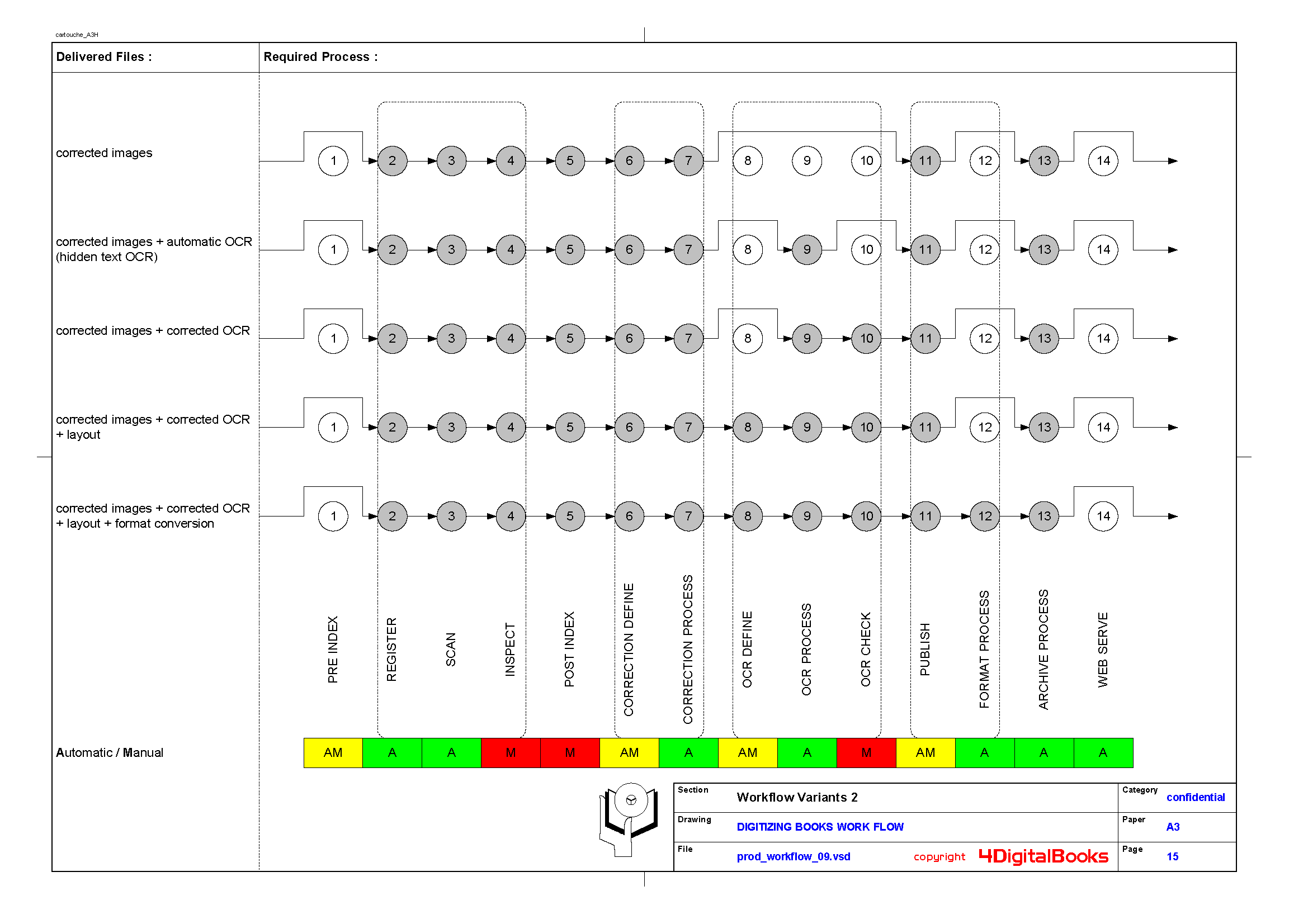 opravené obrazy
opravené obrazy + automatické OCR
OCR so skrytým textom
opravené obrazy + opravené OCR
opravené obrazy + opravené OCR
+ rozloženie
opravené obrazy + opravené OCR
+ rozloženie + konverzia formátu
INŠPEKCIA (KONTROLA)
PUBLIKOVANIE
DEFINOVANIE OPRAVY
PROCES OPRAVY
DEFINOVANIE OCR
PROCES OCR
KONTROLA OCR
PROCES FORMÁTOVANIA
PROCES AECHIVÁCIE
WEB SERVER
PRED-INDEXOVANIE
REGISTRÁCIA
SKENOVANIE
PO-INDEXOVANIE
Automatizovaný 
alebo
Manuálny proces
Varianty pracovného toku 2
Dôverné!